Тема: «Дательный падеж»
Кому?           
 Чему?
Учитель-логопед :
Сигодина Наталья Александровна
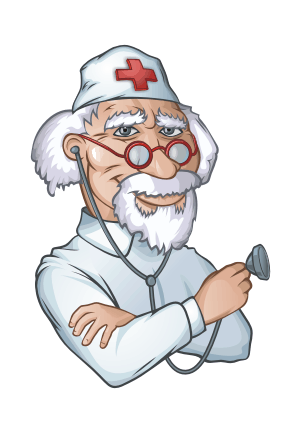 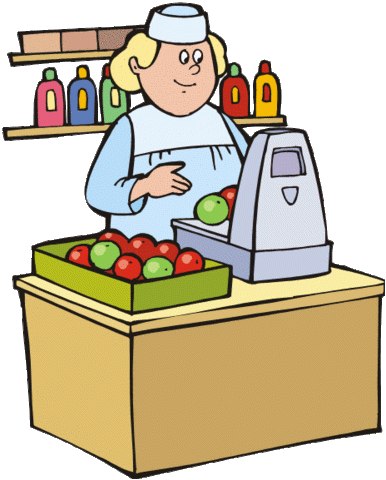 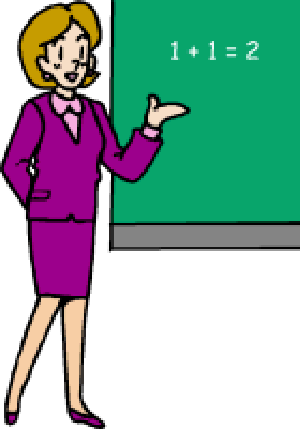 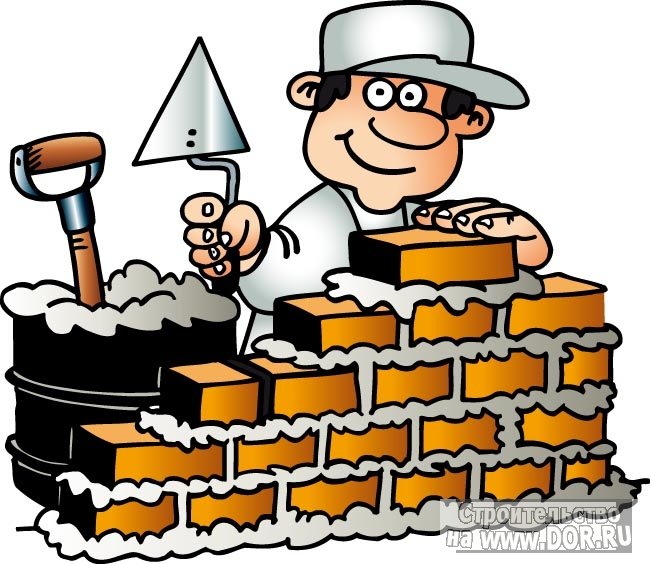 кому?
кому?
кому?
кому?
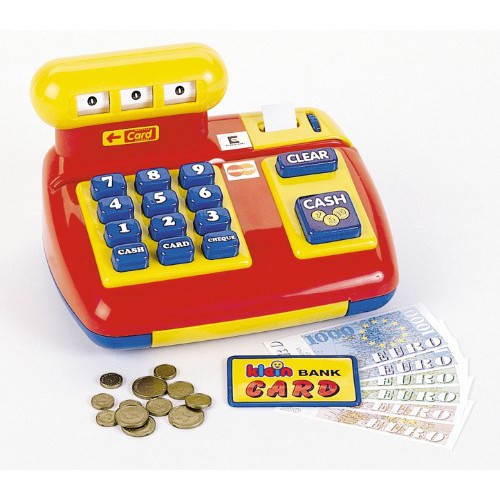 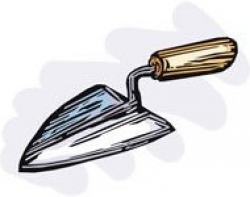 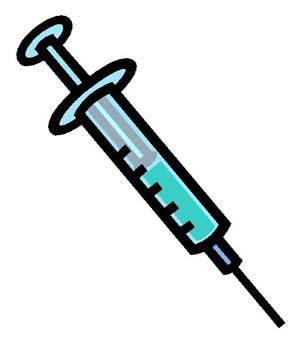 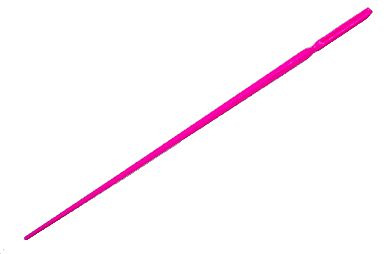 Логические пары (кому?)
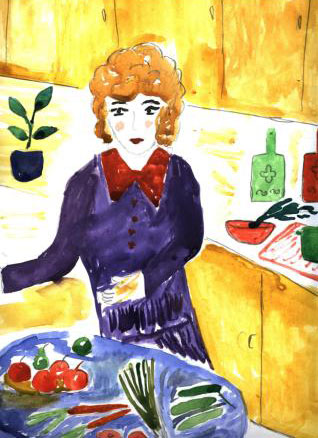 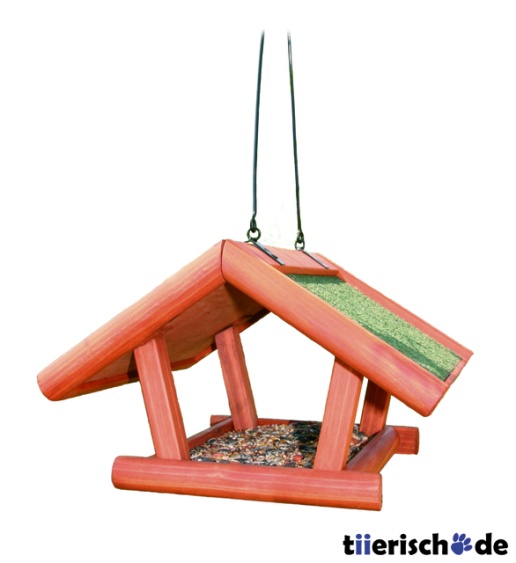 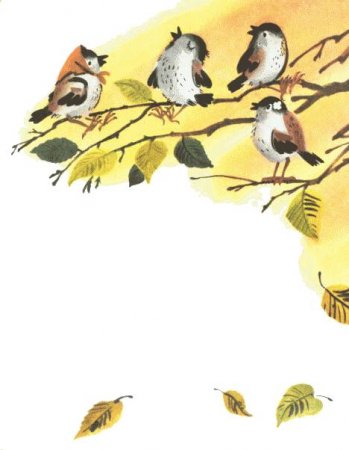 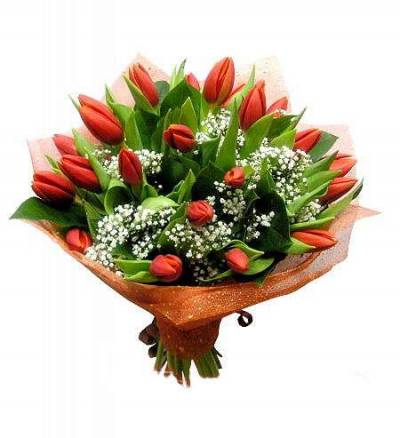 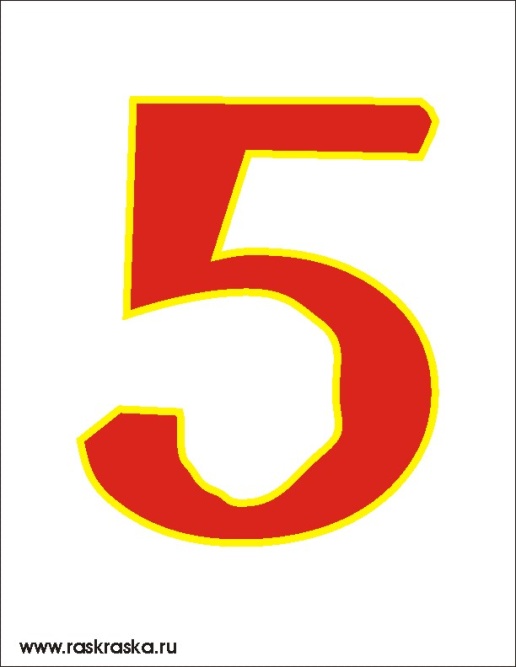 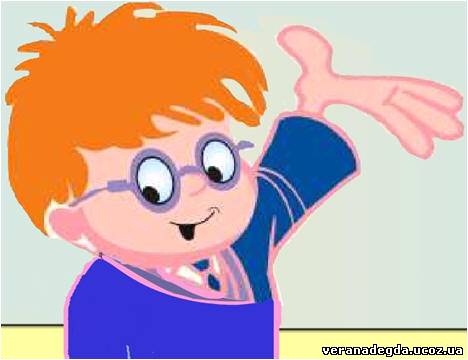 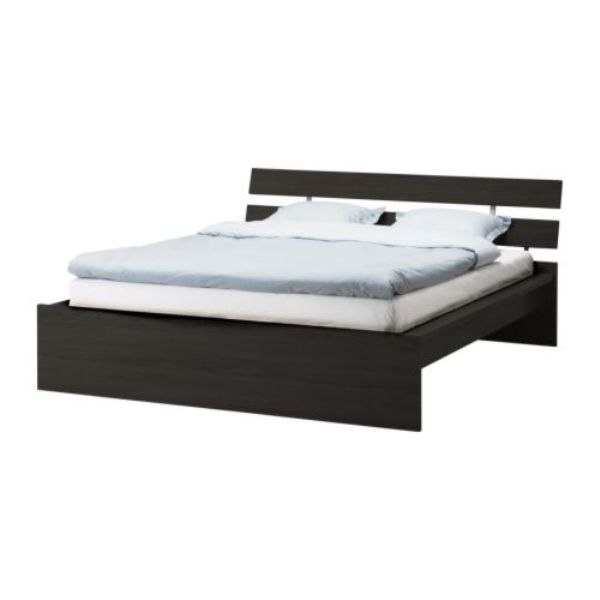 Подбежал ( к чему?)
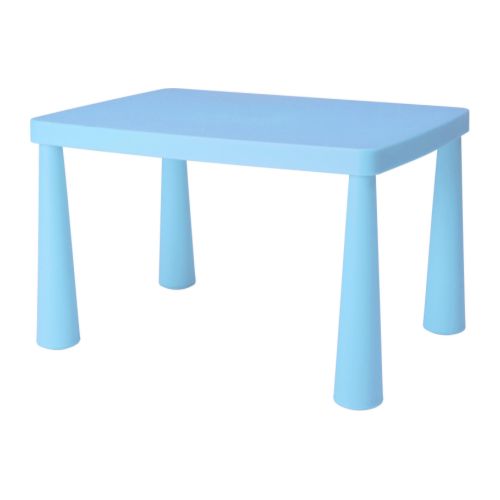 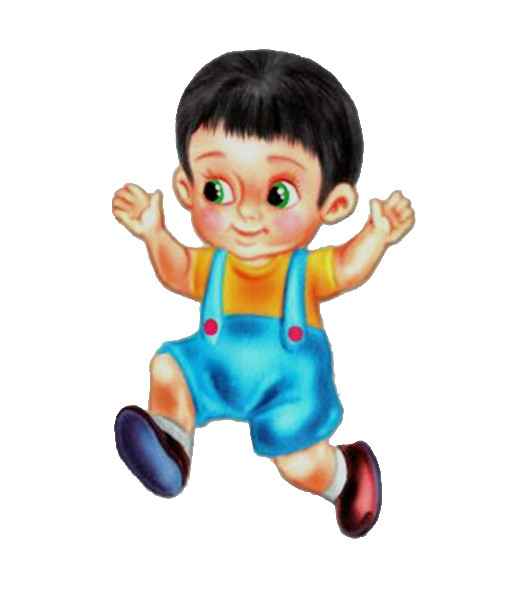 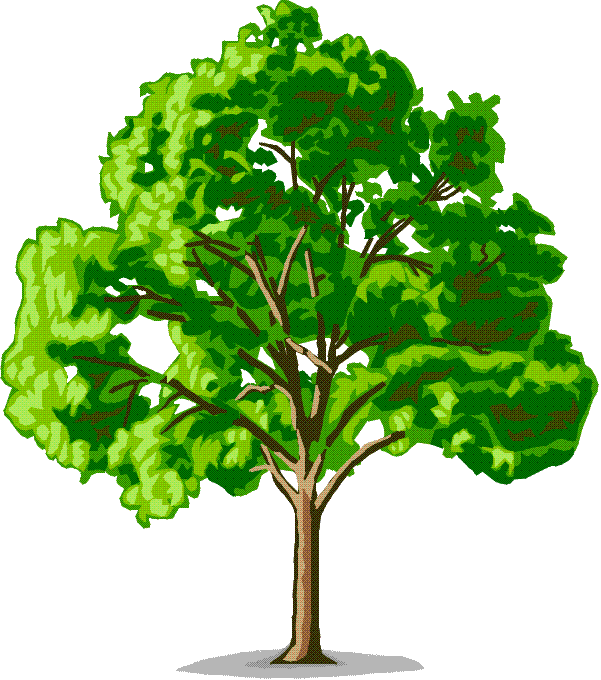 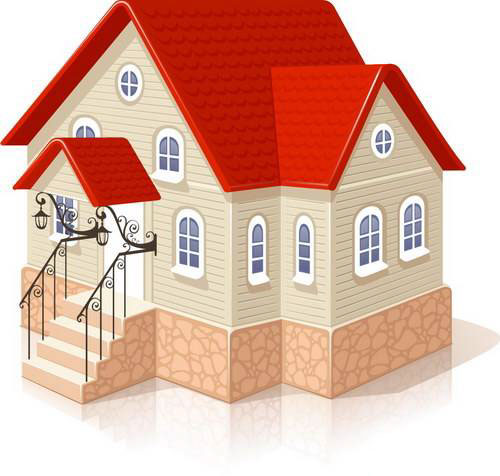 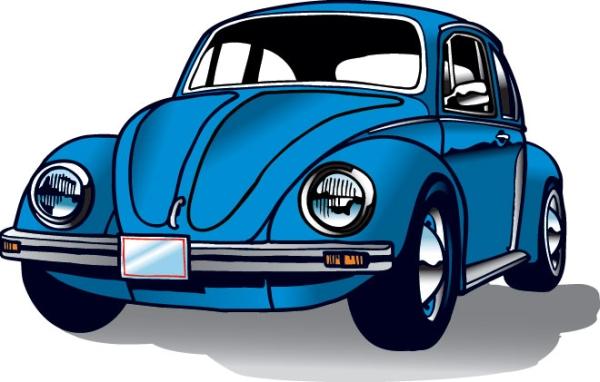 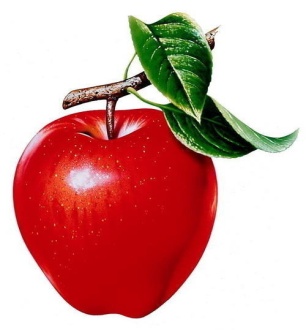 Это	   	, скажите,
Я отдам КОМУ? ЧЕМУ?

Может,	? Или       	?

Нет, пожалуй, никому…
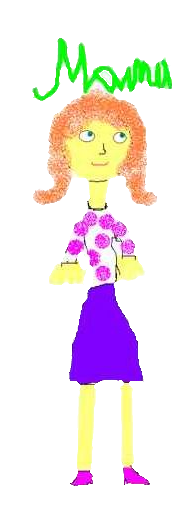 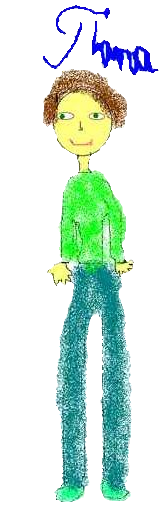 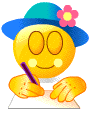 Молодцы!!!!